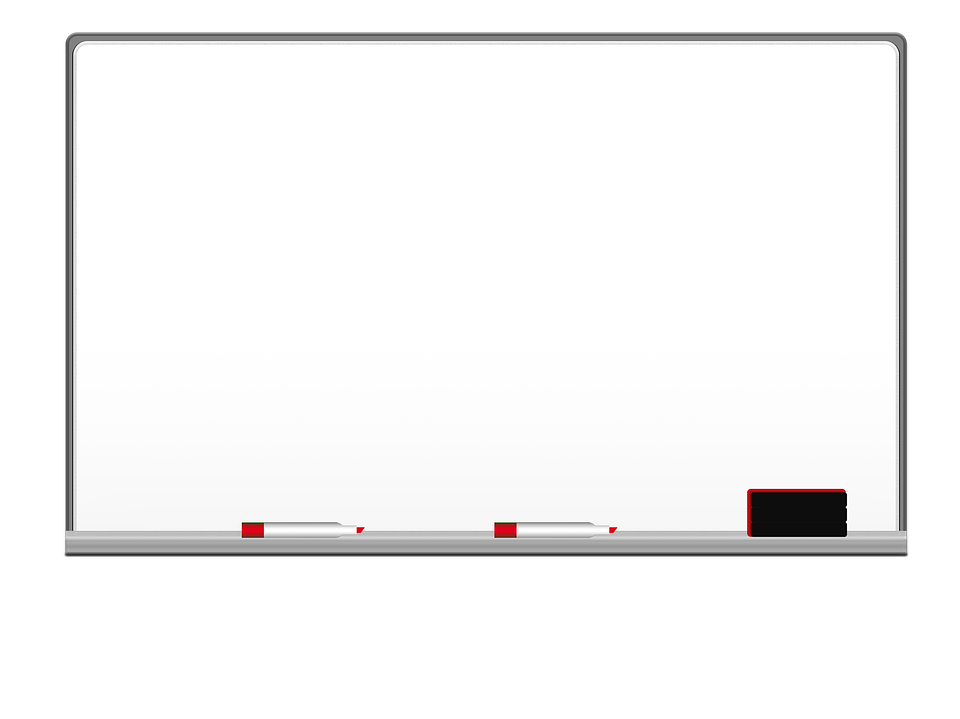 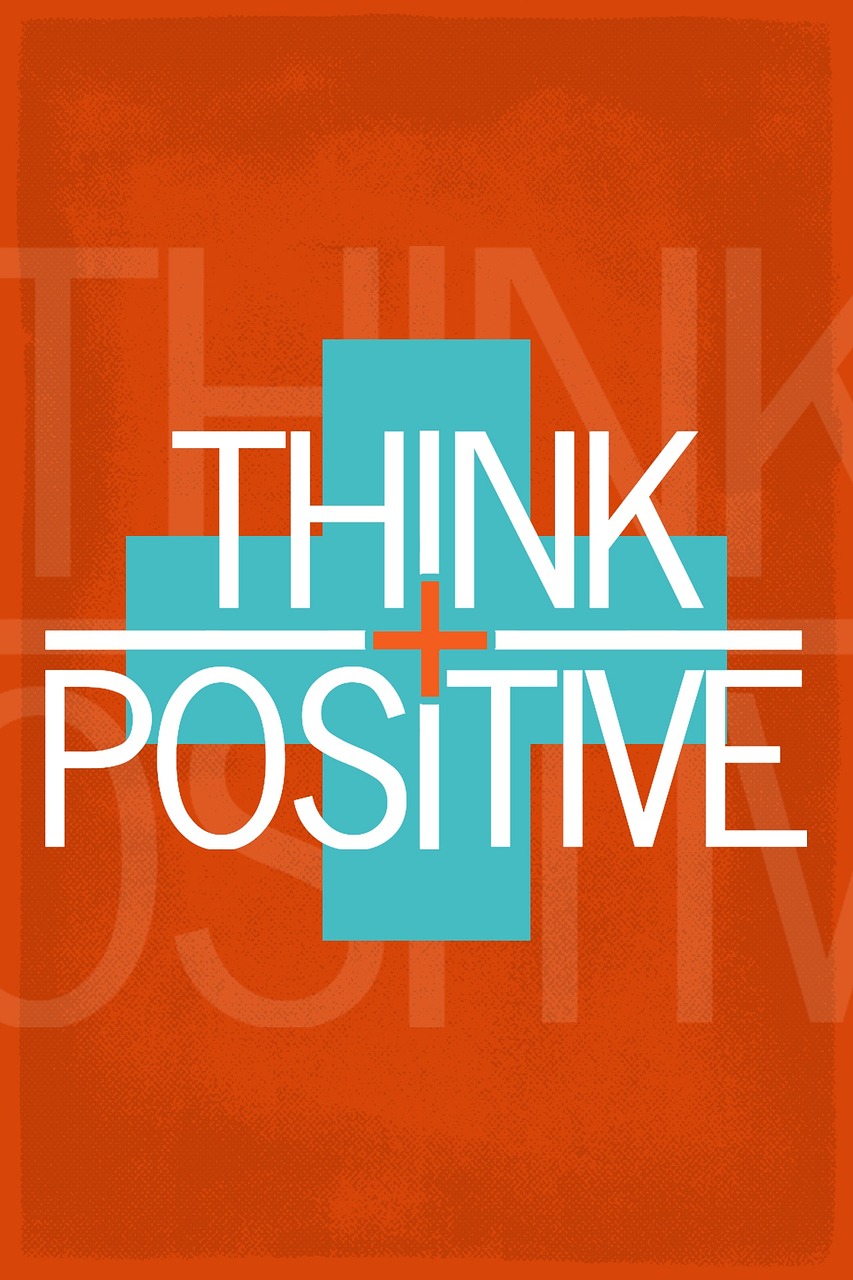 Announcements:
Volta Virtual Greet and Meet
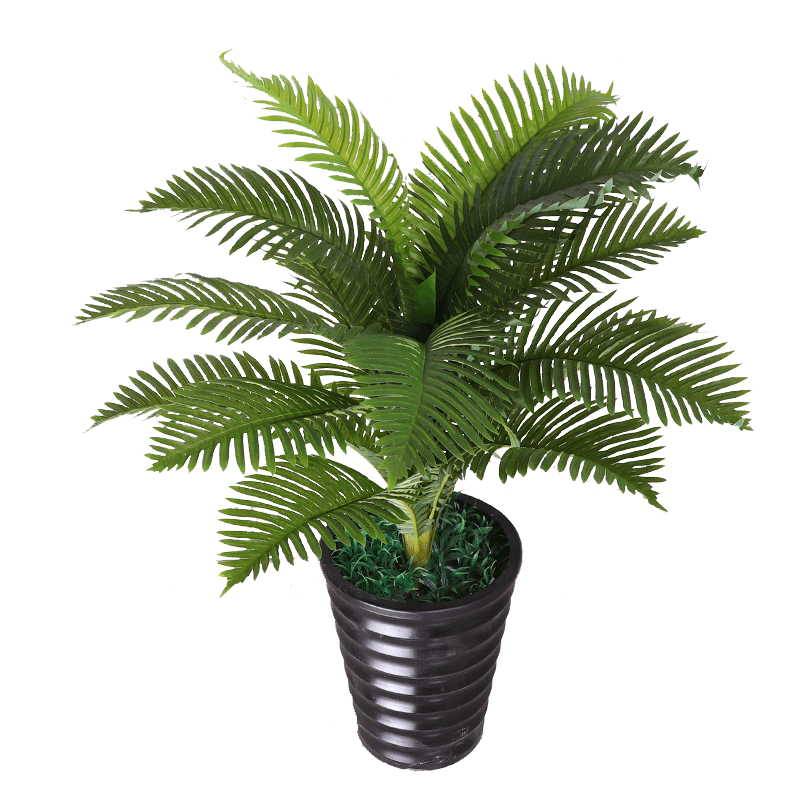 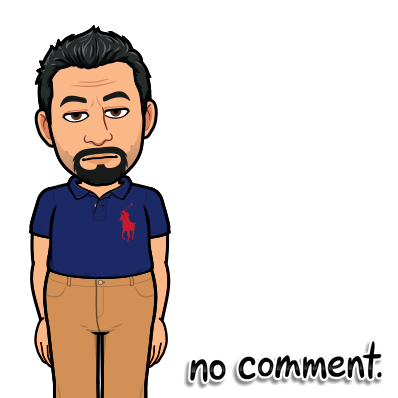 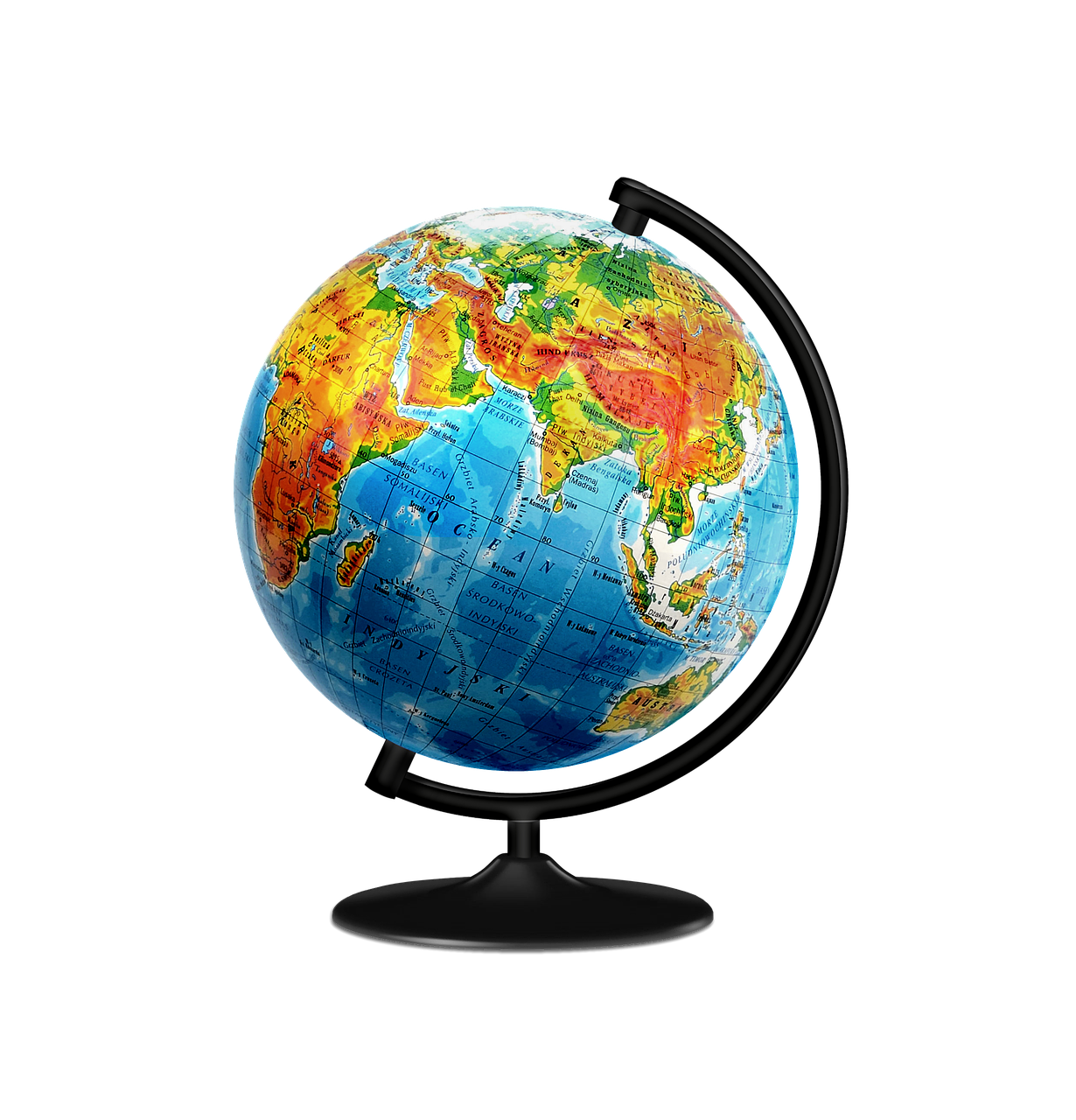 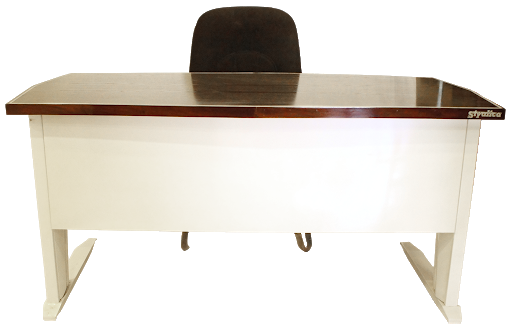 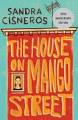 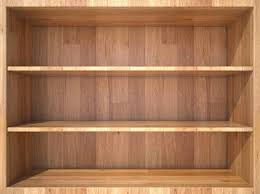